E
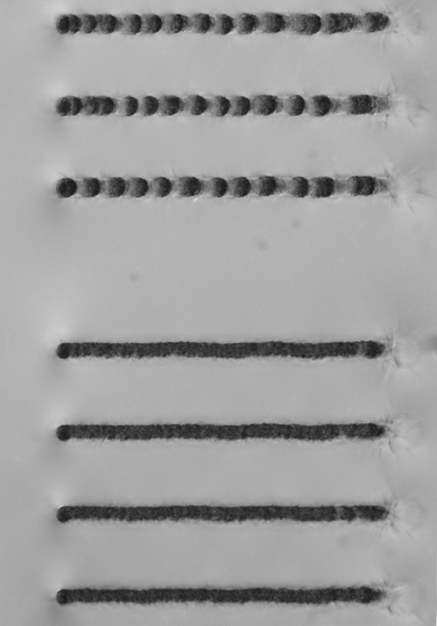 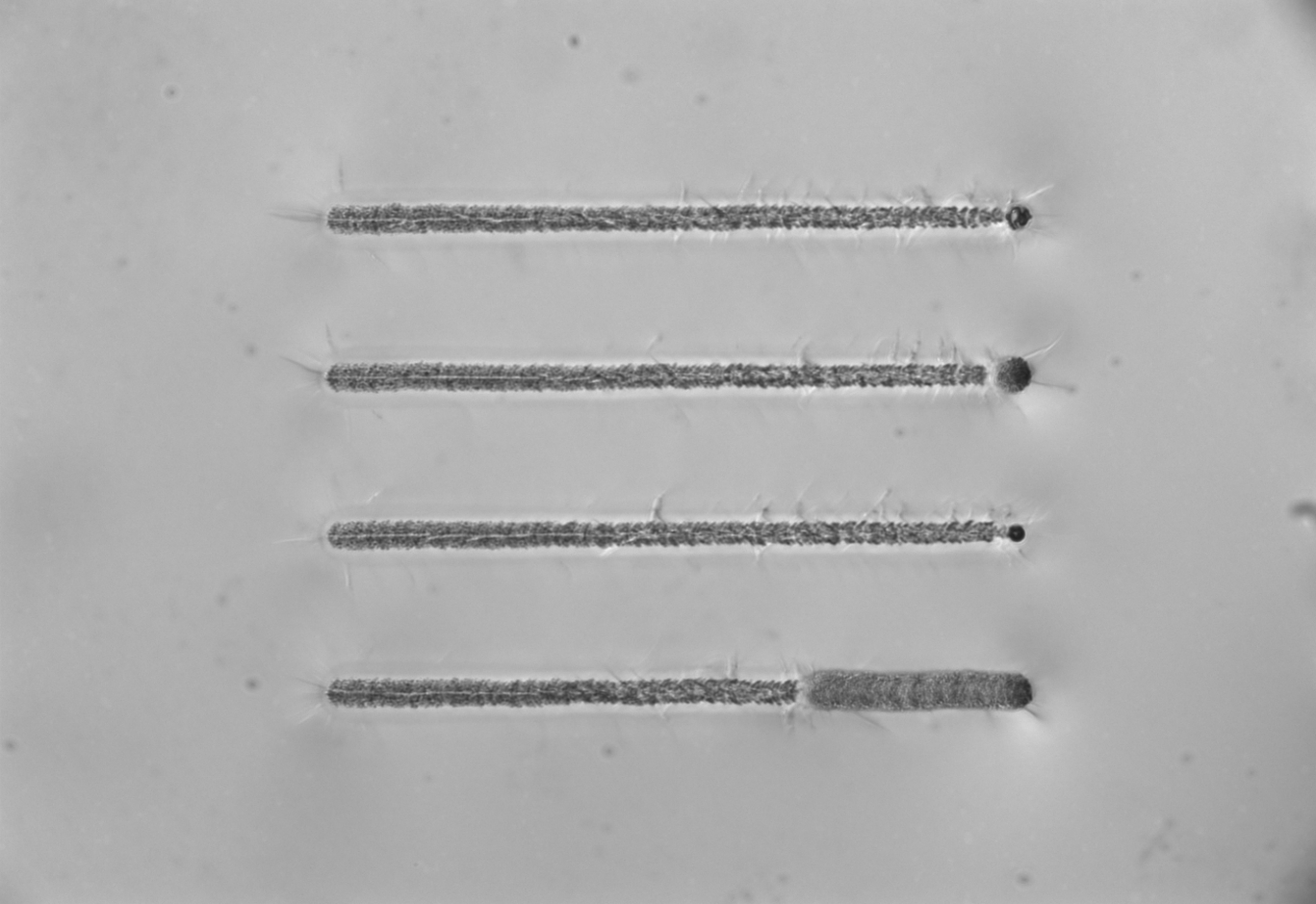 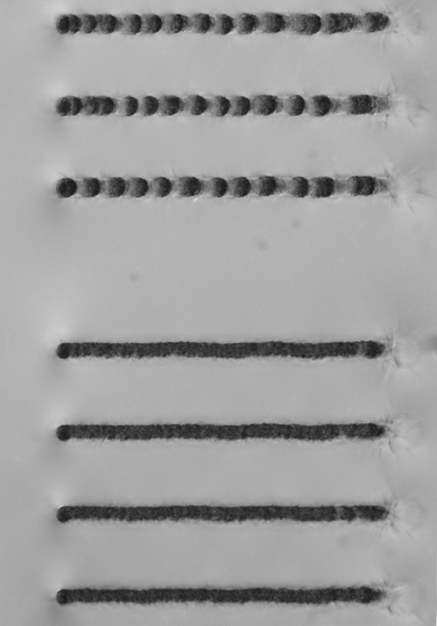 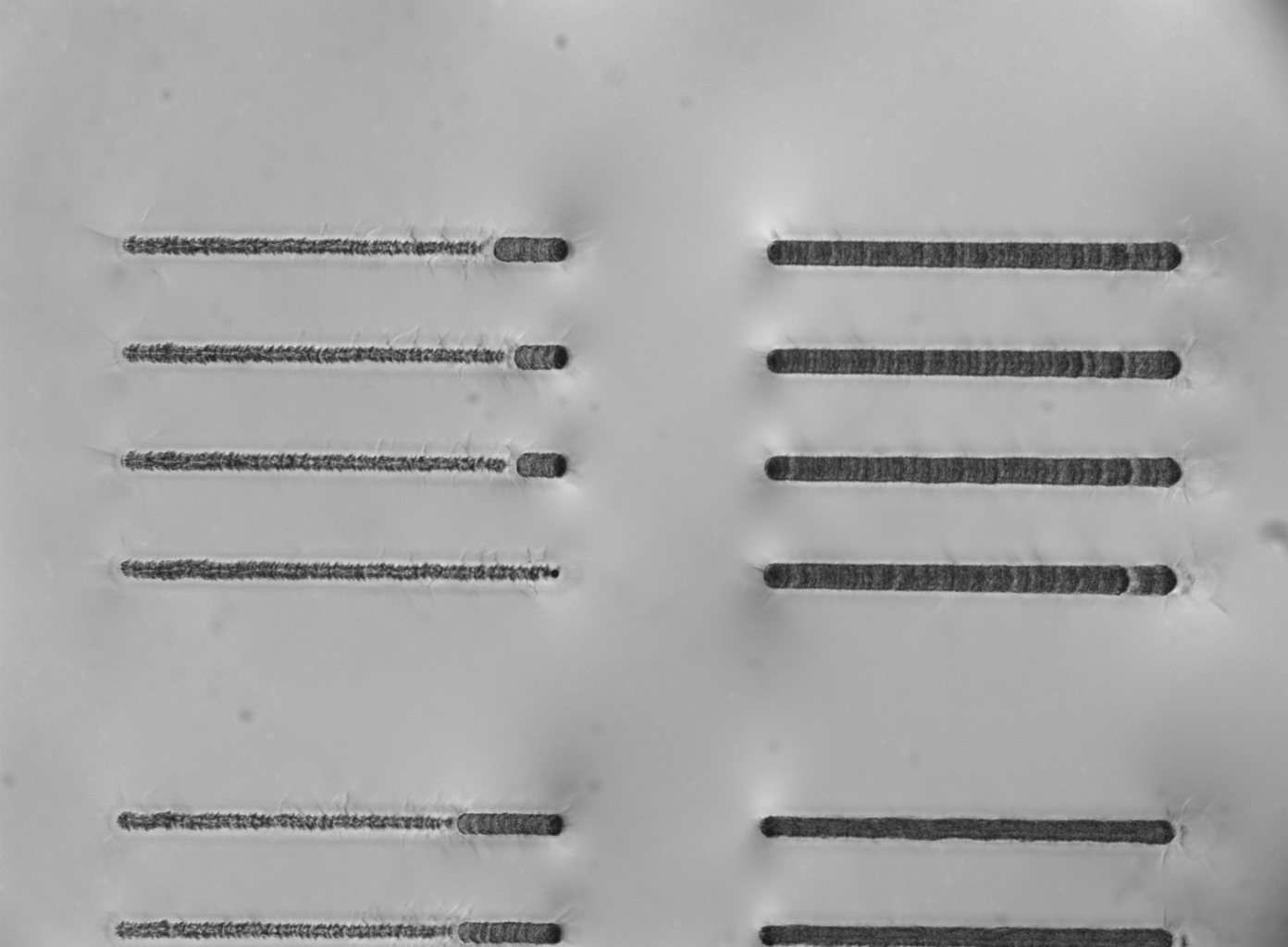 During writing, material 
from new void is not  forced to
fill the old void: Void is trapped less 
in the horizontal direction.
Possibly it moves  towards the head
of the structure, increasing the scattering 
and promoting the nanograting growth.
During writing, material 
from new void is forced by gradient 
pressure at the pulse front to fill 
the old void in the horizontal direction:
Void is trapped
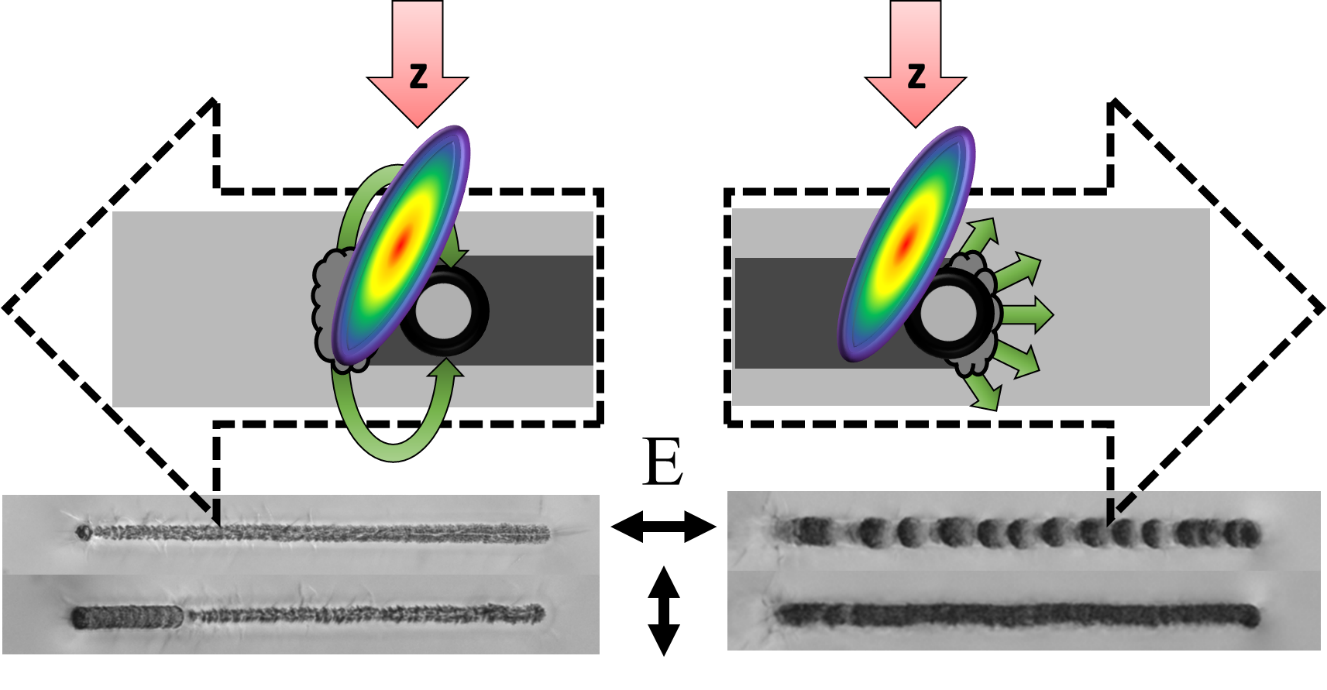